5o Δημοτικό σχολείο ΚαβάλαςΤμήμα Δ2
Θέμα: «Τα γεωγραφικά διαμερίσματα της Ελλάδας»
Εργασία στο μάθημα των ΤΠΕ των μαθητών:
Άννα
Δήμητρα
Βαγγέλης
Τα γεωγραφικά διαμερίσματα της Ελλάδας
Τα διαμερίσματα της Ελλάδας είναι 9.Αυτα είναι:
Θράκη
Μακεδονία
Ήπειρος
Θεσσαλία
Στερεά Ελλάδα
Πελοπόννησος
Τα Νησιά του Αιγαίου Πελάγους
Κρήτη
Τα Νησιά του 	Ιονίου Πελάγους
Θράκη
Η Θράκη απλώνεται ανάμεσα σε δύο μεγάλα ποτάμια :τον Νέστο δυτικά και τον Έβρο ανατολικά. Είναι ένα σταυροδρόμι λαών και πολιτισμών, όπως και όλη  η Ελλάδα.
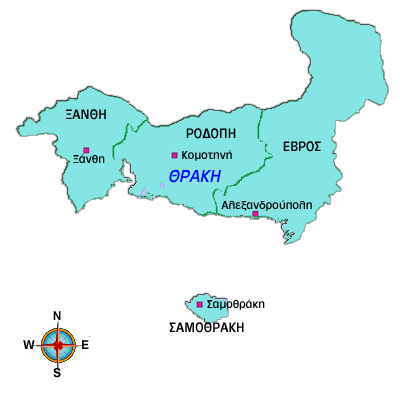 Μακεδονία
Το όνομα Μακεδονία έχει ρίζα ελληνική . Μακεδνός ή Μακεδανός σημαίνει στα αρχαία ελληνικά μακρύς , ψηλός . Στη Μακεδονία γεννήθηκε ο Μέγας  Αλέξανδρος .
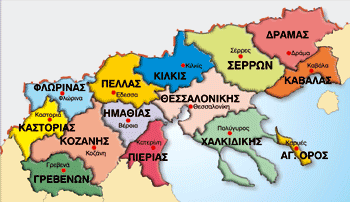 Θεσσαλία
Λένε ότι ,πριν από πάρα πολλά χρόνια ,στη θέση  που βρίσκεται σήμερα η Θεσσαλία υπήρχε μια μεγάλη λίμνη . Ύστερα από κάποιο σεισμό έγινε το μεγάλο φαράγγι των Τεμπών  και το νερό της λίμνης χύθηκε στη θάλασσα . Έτσι δημιουργήθηκε η πεδιάδα της Θεσσαλίας .
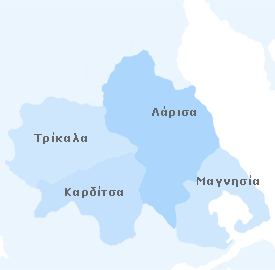 Ηπειρος
Οι άνθρωποι που κατοικούσαν τα αρχαία χρόνια στην Ήπειρο ονομάζονταν Σελλοί ή  Ελλοί. Από αυτούς λέγεται ότι πήραν το όνομα τους οι Έλληνες.
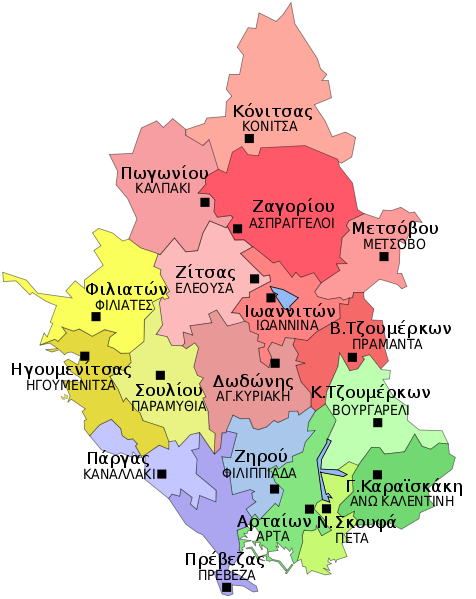 Στερεά Ελλάδα
Η Στερεά Ελλάδα λέγεται και Ρούμελη . Εκεί βρίσκεται η πρωτεύουσα της Ελλάδας, η Αθήνα.
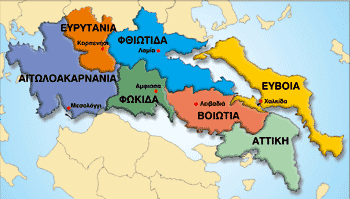 Πελοπόννησος
Η Πελοπόννησος έχει σχήμα πλατανόφυλου και πήρε το όνομα της από τον μυθικό βασσιλιά της Ολυμπίας , τον Πέλοπα . Λέγεται και Μοριας .
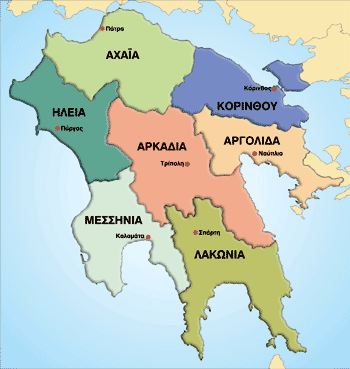 ΚΡΗΤΗ
Η Κρήτη είναι το μεγαλύτερο νησί της Ελλάδας. Βρίσκεται ανάμεσα στην Ευρώπη , την Ασία και την Αφρική. Είναι το σταυροδρόμι τριών ηπείρων.
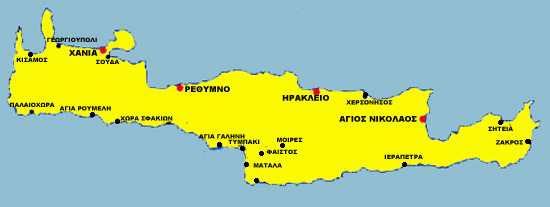 Τα νησιά του Ιονίου πελάγους
Τα νησιά του Ιονίου πελάγους είναι 7 και γι’ αυτό ονομάζονται και επτάνησα . Σε ένα από αυτά , στη Ζάκυνθο , γεννήθηκε ο Διόνυσιος Σολωμός , ο ποιητής που έγραψε τον εθνικό μας ύμνο .
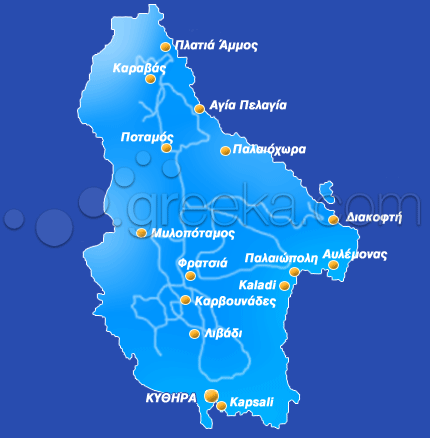 Τα νησιά του αιγαίου πελάγους
Τα νησιά του Αιγαίου πελάγους είναι οι Κυκλάδες ,τα Δωδεκάνησα και τα νησιά του Ανατολικού Αιγαίου.
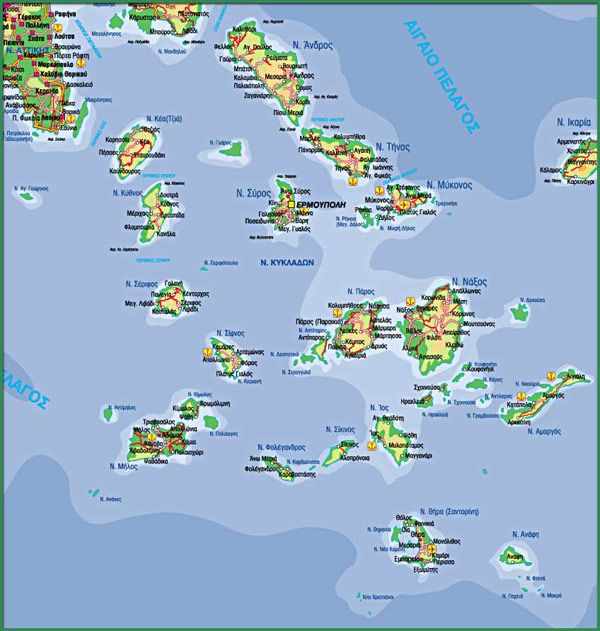